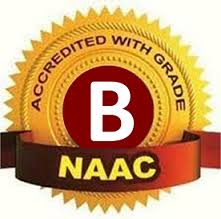 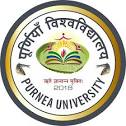 M.L. Arya College, Kasba(NAAC “B” Grade College)
COMPARATIVE POLITICS
                                                
Topic-Easton & Powell’s views on Political System Analysis
                                                              



                                                               
  				        Presented By 
Dr. Anuany Prakash Sinha 
Guest   Faculty
Dept. of Political Science
MsfoM bZLVu dks gh O;oLFkk fo'ys"k.k dk izfriknd ekuk tkrk gSA mUgksaus 1953 esa izdkf'kr viuh iqLrd 'The Political System‘ esa jktuhfrd foKku esa ,d lkekU; fl)kUr fuekZ.k dk fopkj is'k fd;k FkkA mlds ckn mlus 1965 esa viuh iqLrdksa 'A Framework for Political Analysis' rFkk 'A System Analysis of Political Life' esa O;oLFkk fo'ys"k.k ds fodkl ij cy fn;kA mlus jktuhfrd O;oLFkk dh O;k[;k djrs gq, fy[kk gS fd jktuhfrd O;oLFkk lkekftd O;oLFkk dh ,d egRoiw.kZ mi&O;oLFkk gSA ;g ,d [kqyh vkSj Lo;a dks leaftr (Adjust) djus okyh O;oLFkk gS tks ,d okrkoj.k esa dk;Z djrh gSA ;g i;kZoj.k vUr%lekth; vkSj czã&lekth; nks izdkj dk gksrk gSA gj jktuhfrd O;oLFkk ds nks fo'ks"k vuqy{k.k gksrs gSaA izFke rks og vknkuksa&iznkuksa vkSj dk;Z&lEiknuksa dh izfØ;k gS vkSj nwljh] og mRikÙkksa vkSj nckoksa dks lgu djrh gSA
jktuhfrd O;oLFkk ds rhu la?kVd (Components)&jktuhfr O;oLFkk ds fuos'k] ekaxksa dk :ikUrj.k rFkk jktuhfrd O;oLFkk ds fuxZr gSA
 
fuos'k (Input) %& bZLVu dk ekuuk gS fd jktuhfrd O;oLFkk ,sls okrkoj.k esasa dk;Z djrh gS tgka ij blds Åij lkekftd] jktuhfrd] jk"Vªh; vkSj vUrjkZ"Vªh; izHkko iM+rs gSaA bl ij lekt esa jgus okyh fofHkUu tkfr;ksas dk Hkh izHkko iM+ ldrk gSA ;g izHkko fuos'ku dgykrk gSA ;g nks izdkj dk gksrk gSA (i) ekax (Demand) (ii) leFkZu (Support)A okrkoj.k ds os izHkko tks jktuhfrd O;oLFkk ij dksbZ u dksbZ ncko Mkyrs gSa] ftlls jktuhfrd O;oLFkk nwljh fn'kk esa mUeq[k gksrh gS] ekax dgykrs gSaA ;s ekax lkekU; vkSj fof'k"V nks rjg dh gks ldrh gSA fuos'ku dk nwljk i{k leFkZ gSA leFkZu jktuhfrd oLrqvksa dh rjQ vfHkeq[kh gksrk gSA ;g ldkjkRed ;k udkjkRed] vfro`rkRed ;k lfØ; rFkk [kqyk vFkkZr~ izdV ;k vizdV gks ldrk gSA 
(II) ekaxksa dk :ikUrj.k (The Conversion of Demands) :- 
izR;sd jktuhfrd O;oLFkk vius leFkZuksa vkSj lkèkuksa dk iz;ksx ekaxksa dks vLohdkj djus] mudksa iwjk djus ;k muesa ifjorZu djus ds fy, djrh gSA dqN ekaxsa rks
ldkjkRed ;k udkjkRed <ax ls iwjh dj nh tkrh gSaA dqN dks lkekU; ekax esa cnydj lkekU; fu;e cuk fn, tkrs gSa vkSj lkekU; fgr ds fy, eqíksa ds :i esa ekU;rk ns nh tkrh gSA ekaxksa dh la[;k de djds mUgsa lkèkuksa ds vuqdwy cuk;k tkrk gSA bl Lrj ij mfpr o vuqfpr ekaxksa ij fopkj djds mudk lewghdj.k dj fn;k tkrk gSA ekaxksa dk :ikUrj.k bl rjg fd;k tkrk gS fd mUgsa tuleFkZu feyus yxrk gSA 
(III) fuxZr (Output) %& ekax vkSj leFkZu ds vk/kkj ij tks fu.kZ; :ikUrj.k izfØ;k ds ekè;e ls fy, tkrs gSa] mUgsa fuxZr dgk tkrk gSA ;s fuxZr lÙkkRed (Authoritative) rFkk lgfuxZr (Associated) nks izdkj ds gksrs gSaA izFke izdkj ds fuxZr cUèkudkjh gksrs gSa tks lkekU; dkuwuksa ls ysdj U;k;ky; ds fof'k"V fu.kZ;ksa ds :i esa Hkh gksrs gSaA lg&fuxZr funsZ'kkRed gksrs gSaA ;s cUèkudkjh ugha gksrsA fuxZrksa dk lEcUèk foèkkf;dk] dk;Zikfydk ;k U;k;ikfydk ls gksrk gSA ;s fuxZr fu.kZ;ksa] uhfr;ksa ;k fu;eksa ds :i esa ljdkjh vfHkdj.kksa ds }kjk ykxw fd, tkrs gSaA
bZLVu vius vkxr&fuxZr dh izfØ;k ls izfrlEHkj.k dh nksgjh O;oLFkk dk Hkh ftØ djrk gSA tc fu.kZ;ksa dk izHkko uhfr;ksa ds :i esa turk ij iM+rk gS rks mlds fy, 'kkld oxZ vius fuxZrksa dh izHkkodkfjrk tkapus ds fy, rFkk mUgsa iqu% lek;ksftr djus ds fy, izfrlEHkj.k dk lgkjk ysrk gSA bZLVu us izfrlEHkj.k dks fuxZrksa ds lkFk gh tksM+k gS D;ksafd bldk lhèkk lEcUèk fuxZrksa ls gksrk gSA izfrlEHkj.k }kjk fuos'k o fuxZrksa ds pØh; <k¡ps esa lEcUèk LFkkfir j[kk tkrk gSA blesa fuxZru dh izfØ;k okrkoj.k ls ,d ckj fQj iqu% fuos'ku ds :i esa jktuhfrd O;oLFkk dks izHkkfor djrh gS vkSj ;gh jktuhfrd O;oLFkk dks xfr'khy cuk, j[kus dk vkèkkj gSA 
	bl izdkj bZLVu dk 'Input-Output' dk ekWMy ,d ,slk lkapk gS ftlds }kjk fdlh Hkh izdkj dh jktuhfrd O;oLFkk dk vè;;u fd;k tk ldrk gSA blh rjg vkWe.M o ikWosy us Hkh jktuhfrd O;oLFkk ds ckjs esa vè;;u ds fy, lajpukRed&izdk;kZRed ekWMy izLrqr fd;k gSA mlus jktuhfrd O;oLFkk dks ifjHkkf"kr djrs gq, dgk gS fd jktuhfrd O;oLFkk lHkh LorU=k lektksa ds vUr%fØ;kvksa dh ,d ,slh O;oLFkk gS tks cgqr dqN oSèk HkkSfrd ckè;rk dk iz;ksx djds vFkok iz;ksx djus dh èkedh nsdj ,dhdj.k vkSj vuqdwyu ds dk;ks± dk lEiknu djrh gSA vkWe.M o ikWosy ds vuqlkj jktuhfrd O;oLFkk ds rhu la?kVd (Components) jktuhfrd lajpuk,a] jktuhfrd laLÑfr vkSj jktuhfrd usr`Ro gSaA
bu la?kVdksa }kjk jktuhfrd O;oLFkk dks xfr'khy cuk;k tkrk gSA buds }kjk lEikfnr fd, tkus okys dk;Z & (i) ekaxksa dk p;u o la;qDrhdj.k (ii) ekaxksa dk :ikUrj.k ;k fuxZru (iii) O;oLFkk dk vuqj{k.k (Maintenance) (iv) O;oLFkk dk vuqdwyu djuk gSA vkWe.M o ikWosy us Hkh bZLVu ds vkxr&fuxZr ekWMy dks yxHkx Lohdkj fd;k gSA ysfdu fuos'kksa ds ckjs esa nksuksa ds fopkjksa dks lkE; gksrs gq, Hkh :ikUrj.k vkSj fuxZrksa ds ckjs esa vkWe.M dh n`f"V vfèkd O;kid gSA vkWe.M o ikWosy us jktuhfrd O;oLFkk dks vkxr&fuxZr ds :i esa u le>dj lajpukRed o dk;kZRed vkèkkj ij le>us dk iz;kl fd;k gSA lHkh jktuhfrd O;oLFkk,a vkWe.M o ikWosy }kjk crk, x, dk;Z gh fu"ikfnr djrh gSaA blfy, mlls izR;sd izdkj dh jktuhfrd O;oLFkkvksa dks le>us esa lgk;rk fey ldrh gSA bl izdkj dgk tk ldrk gS fd bZLVu rFkk vkWe.M&ikWosy us jktuhfrd O;oLFkk fo'ys"k.k dk fodkl djds lHkh izdkj dh jktuhfrd O;oLFkkvksa dk vè;;u djus gsrq egRoiw.kZ lkexzh miyCèk djkbZ gSA O;oLFkk fo'ys"k.k n`f"Vdks.k o uhfr'kkL=k ds vè;;u ds fy, ,d cgqr gh mi;ksxh mikxe gSA
THANK YOU